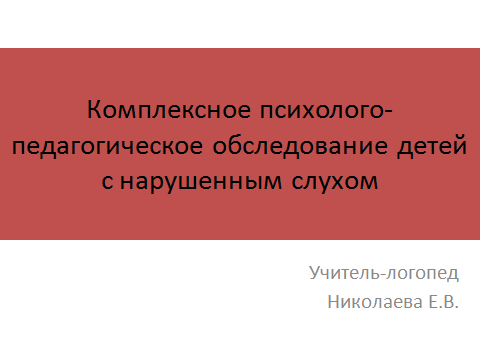 Общая характеристика методики
Методика комплексного психолого-педагогического обследования детей с нарушенным слухом разработана и апробирована в Институте коррекционной педагогики РАО в Центре ранней диагностики и специальной помощи детям с выявленными отклонениями в развитии.
Автор Николаева Татьяна Вячеславовна
Обследование ребенка
Социальное развитие
Физическое развитие
Познавательное развитие
Участники обследования
Дети коррекционной группы
Учитель-дефектолог
Учитель-логопед
Воспитатель
психолог
Логопедическое обследование
Обследование речи (изучение понимания ребенком обращенной к нему устной речи и определение состояния его активной речи)
Обследование слуха (с индивидуальными слуховыми аппаратами и без индивидуальных слуховых аппаратов)
Обследование речи
Уровень понимания ребенком устной речи:  
Понимает ли ребенок фразы, отдельные слова вне ситуации наглядного выбора
Понимает ли в ситуации ограниченного наглядного выбора
Непонимание ребенком обращенной речи
Активная речь
Фраза без аграмматизма, состоящая из 2-3 слов
Фраза с аграмматизмом из 2-3 лепетных и полных слов
Полные, лепетные слова, звукоподражания
Отнесенный лепет, голосовые реакции
Неотнесенный лепет, крик, жесты
Обследование речи (3-5 год обучения)
Обследование речевого дыхания (количество слогов на одном выдохе)
Состояние голоса  и его особенности (сила, высота, тембр)
Внятность речи
Темп
Интонационная сторона речи
Способ воспроизведения слов
Качество воспроизведения звуков
Соблюдение норм орфоэпии
Понимание обращенной речи
Состояние самостоятельной речи
Воспроизведение звуков
Обследование речевого дыхания
Обследование речевого дыхания
Соблюдение норм орфоэпии
Характер воспроизведения слов
Характер воспроизведения фразы
Педагогическое обследование слуха
Ощущение звучания игрушек:
Низкие частоты
Средние частоты
Высокие частоты
Ощущение звучания речи:
Шепот
Голос разговорной громкости
Голос повышенной громкости
Различение на слух звукоподражаний, лепетных и полных слов.
Ощущение звучания шепота
Ощущение звучания голоса разговорной речи
Ощущение звучания низких частот
Ощущение звучания средних частот
Ощущение звучания высоких частот
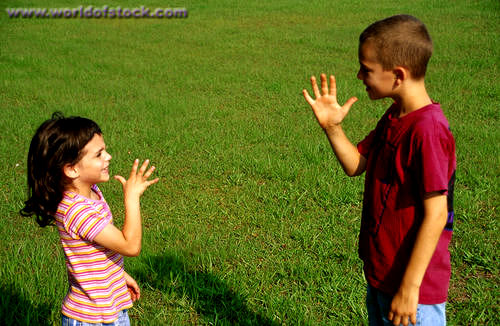 СПАСИБО ЗА ВНИМАНИЕ